Преподавание астрономии как отдельного предмета
Власова Ирина Геннадьевна
Зав. редакцией физики центра физико-математического образования
Учебник   рекомендован  Министерством  образования и науки  РФ  и  включен  в  Федеральный  перечень
Полностью соответствует новым требованиям ФГОС и ФК ГОС

 Учебник классический по структуре, современный по содержанию
Автор
Борис Александрович Воронцов-Вельяминов
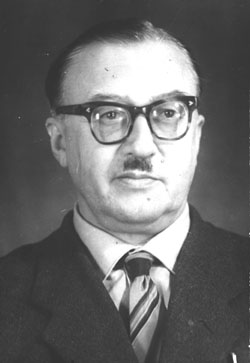 Член-корреспондент Академии педагогических наук СССР, сотрудник Государственного астрономического института им. П. К. Штенберга, заслуженный деятель науки РСФСР. Награждён премией и медалью АН СССР за открытие новых астрономических объектов. Автор школьного учебника по астрономии.
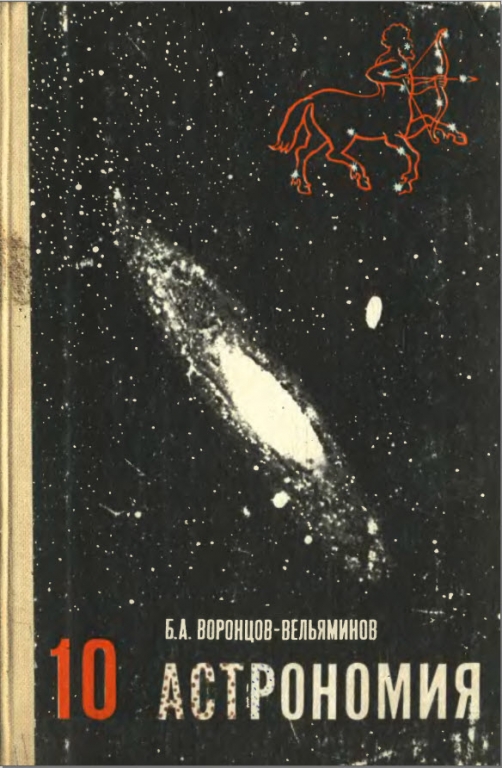 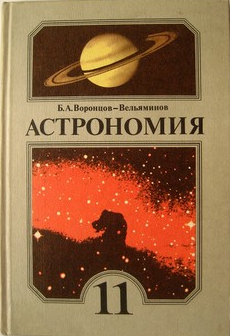 Евгений Карлович Страут
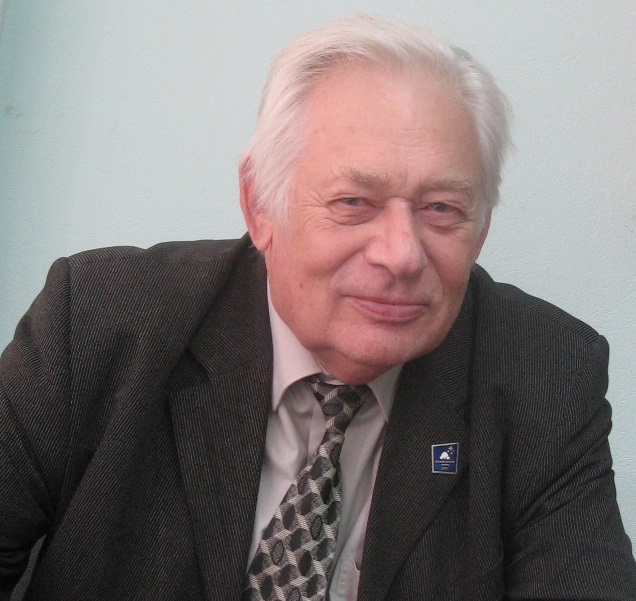 Кандидат физико-математических наук, ведущий научный сотрудник лаборатории дидактики физики Института Содержания и Методов Обучения РАО, ведущий специалист Российской академии образования в области преподавания астрономии. Автор школьных учебников по астрономии, физике и естествознанию, учебно-методических пособий для учителей.
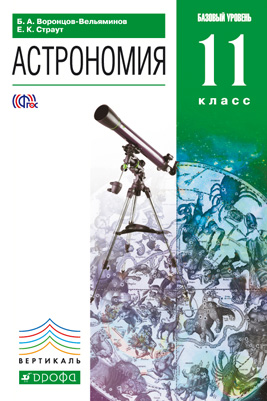 Состав УМКАстрономия 11 класс. Базовый уровень
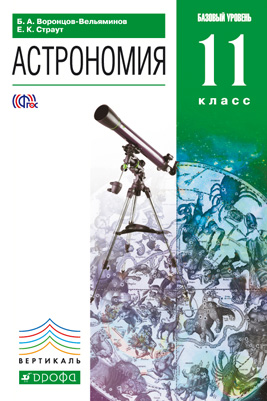 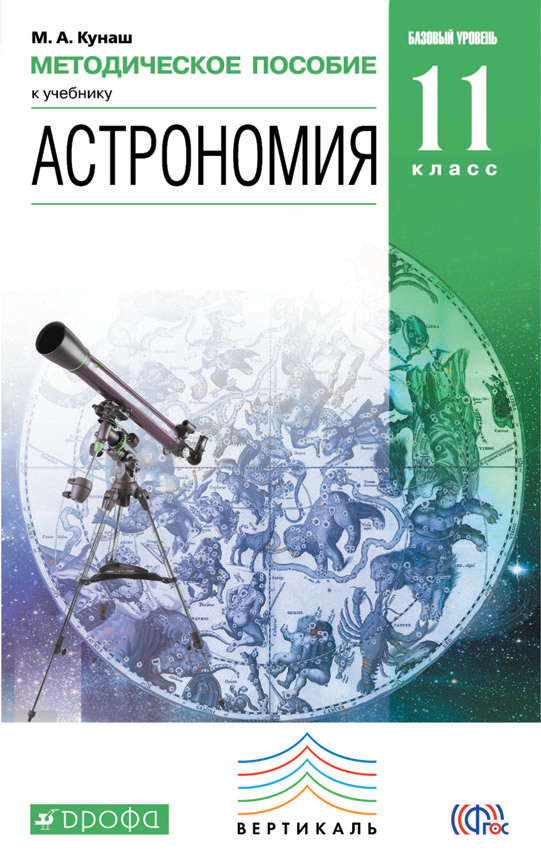 Учебник

 Рабочая программа

Методическое пособие

Электронная форма учебника
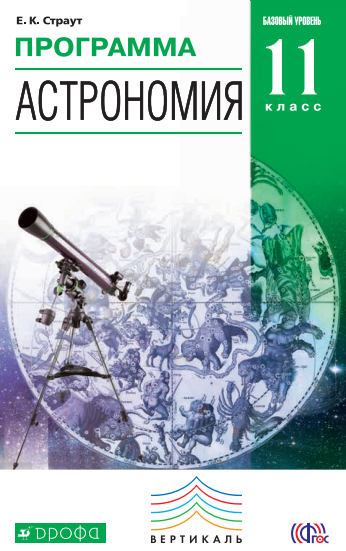 Рабочая программа
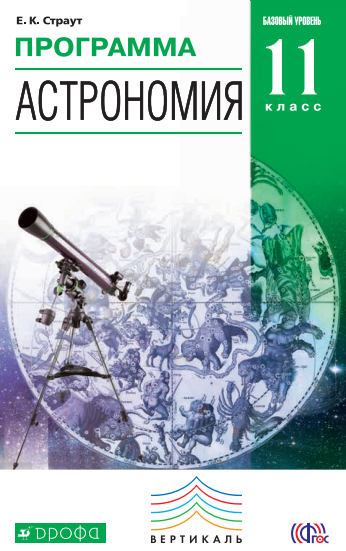 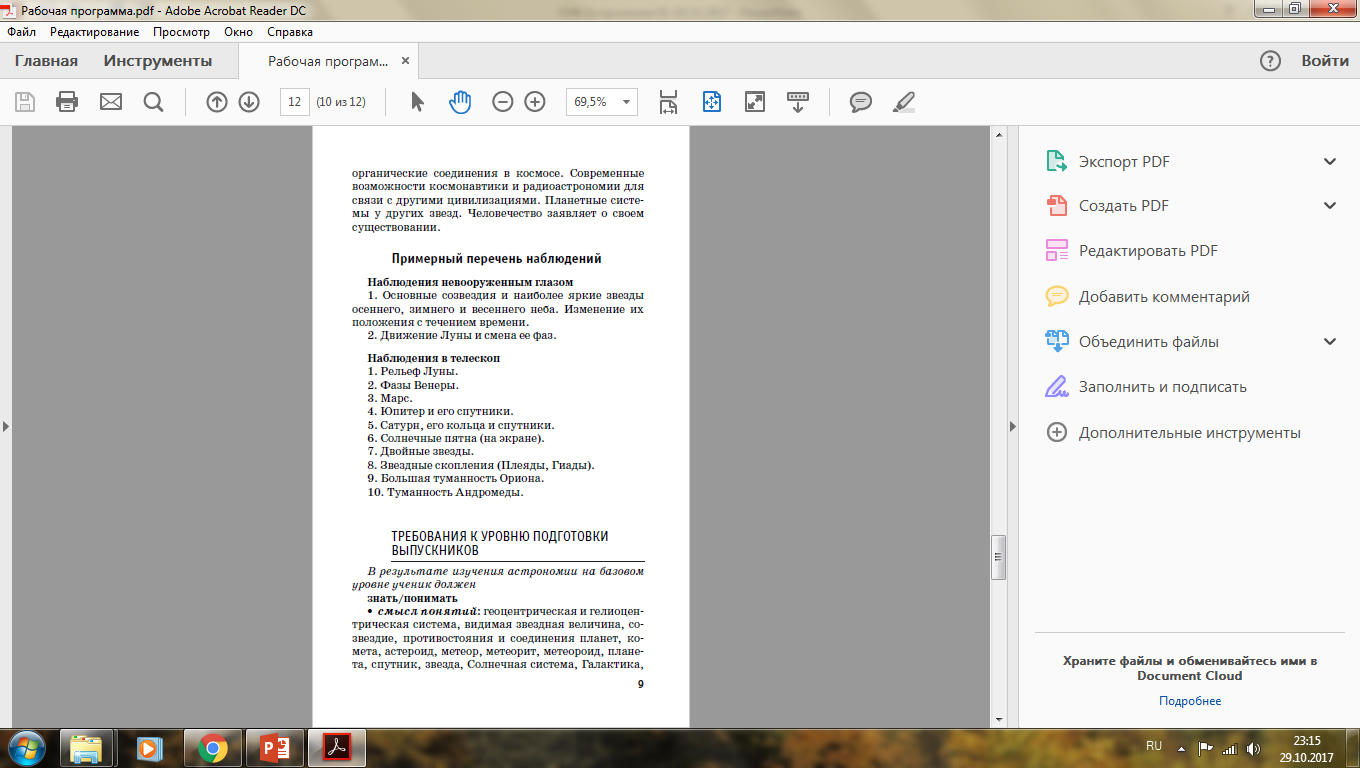 в свободном доступе на сайте  http://www.drofa-ventana.ru/
Учебник
Введение
Практические основы астрономии
Строение Солнечной системы
Природа тел Солнечной системы
Солнце и звёзды
Строение и эволюция Вселенной
Приложения
Ответы к задачам
В начале главы закладывается проблематика

  Параграфы разделены на пункты, каждый из которых имеет номер и название
Примеры решения задач
Вопросы, задания, упражнения
Указания к астрономическим наблюдениям
Проектная деятельность
Цветные иллюстрации
Соответствие требований ФК ГОС к обязательному минимуму содержания основной образовательной программы по астрономии и содержания учебника
Выдержка из требований ФК ГОС к обязательному минимуму содержания основной образовательной программе по физике (базовый и профильный уровни)
Солнечная система
Звезды и источники их энергии
Современные представления о происхождении и эволюции Солнца и звезд
Наша Галактика. Другие галактики
Пространственные масштабы наблюдаемой Вселенной
Применимость законов физики для объяснения природы космических объектов
Наблюдение и описание движения небесных тел.
"Красное смещение" в спектрах галактик
Современные взгляды на строение и эволюцию Вселенной.
Компьютерное моделирование движения небесных тел
Соответствие учебника требованиям ФГОС
Личностные результаты.Навыки учебно-исследовательской, проектной деятельности
Личностные результаты. Формирование мышления, соответствующего современному развитию науки
Метапредметные результаты. Межпредметные понятия
Метапредметные результаты. Регулятивные УУД
Метапредметные результаты. Коммуникативные УУД
Метапредметные результаты. Познавательные УУД
Предметные результаты. Сформированность представлений о строении Солнечной системы
Предметные результаты. Сформированность представлений об эволюции звёзд и Вселенной
Предметные результаты. Сформированность представлений пространственно-временных масштабах Вселенной
Предметные результаты. Владение основополагающими астрономическими понятиями, теориями, законами и закономерностями
Предметные результаты. Осознание роли отечественной науки в освоении и использовании космического пространства
Методическое пособие
Структура методического пособия
Подробные рекомендации к каждому уроку.
  Дидактические единицы урока.

  Цель урока
Основной материал

  Методические акценты урока
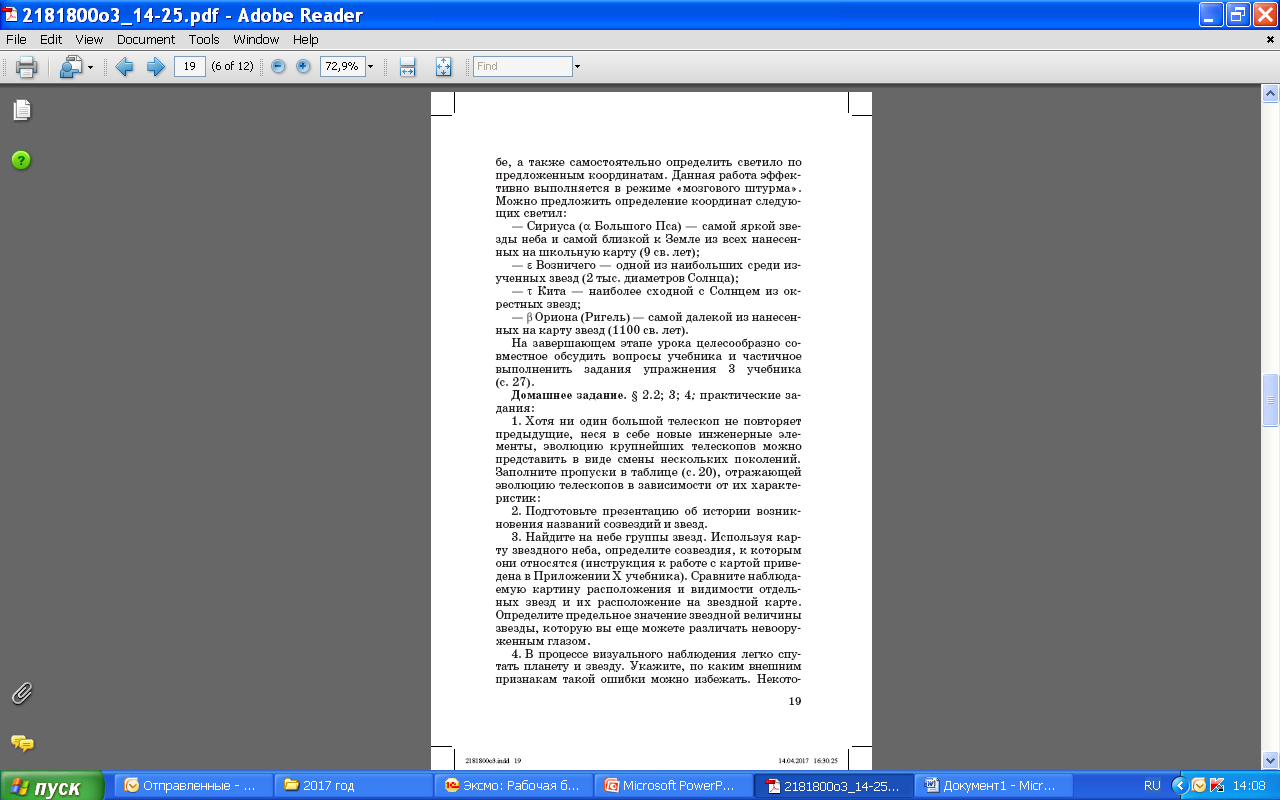 Домашнее задание
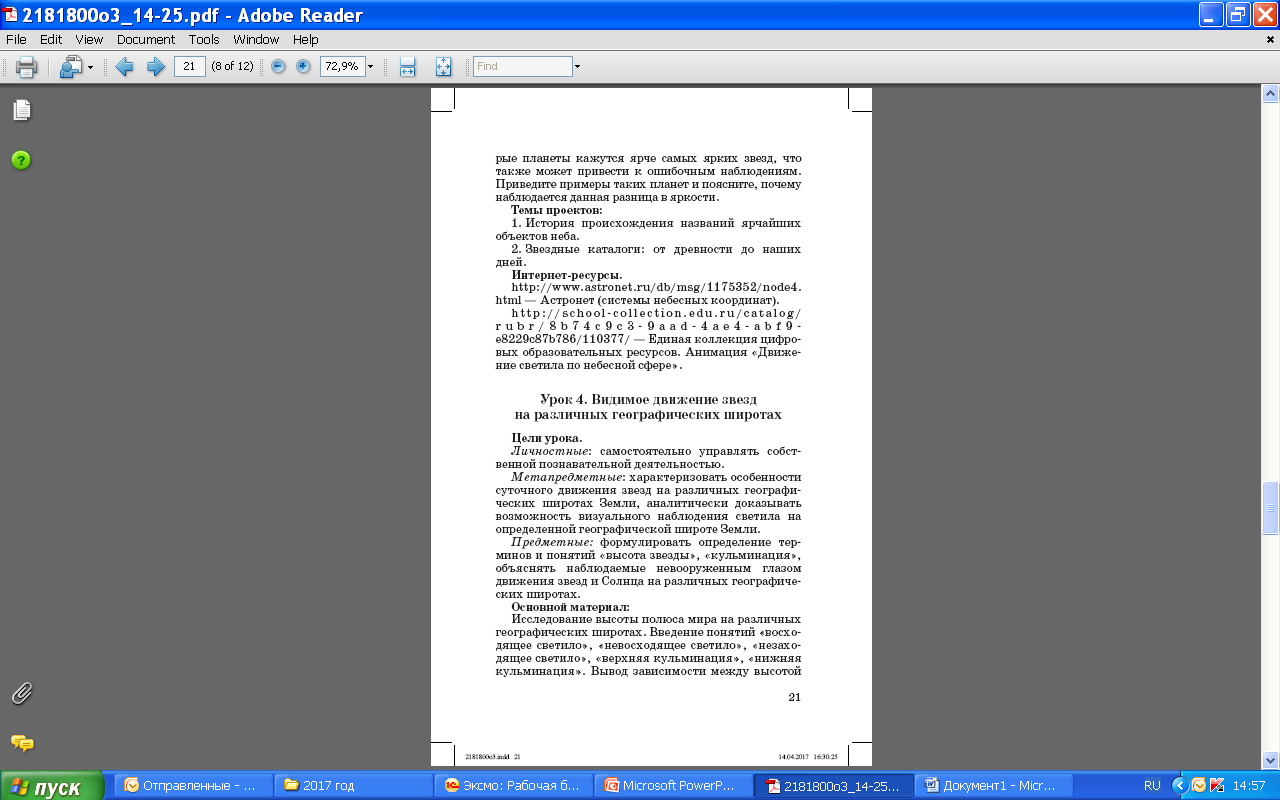 Темы проектов

Интернет-ресурсы
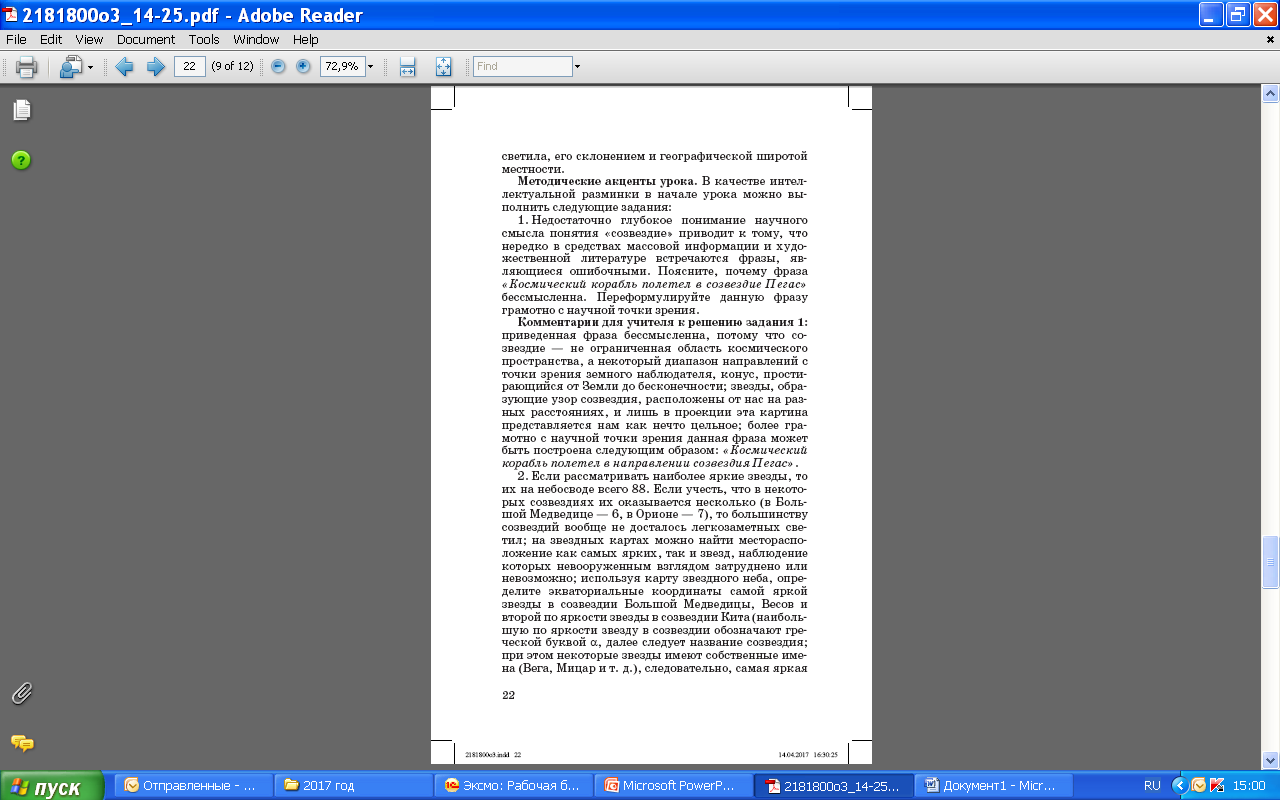 Комментарии для учителя к решению задания
Задачи для подготовки к ЕГЭ по физике
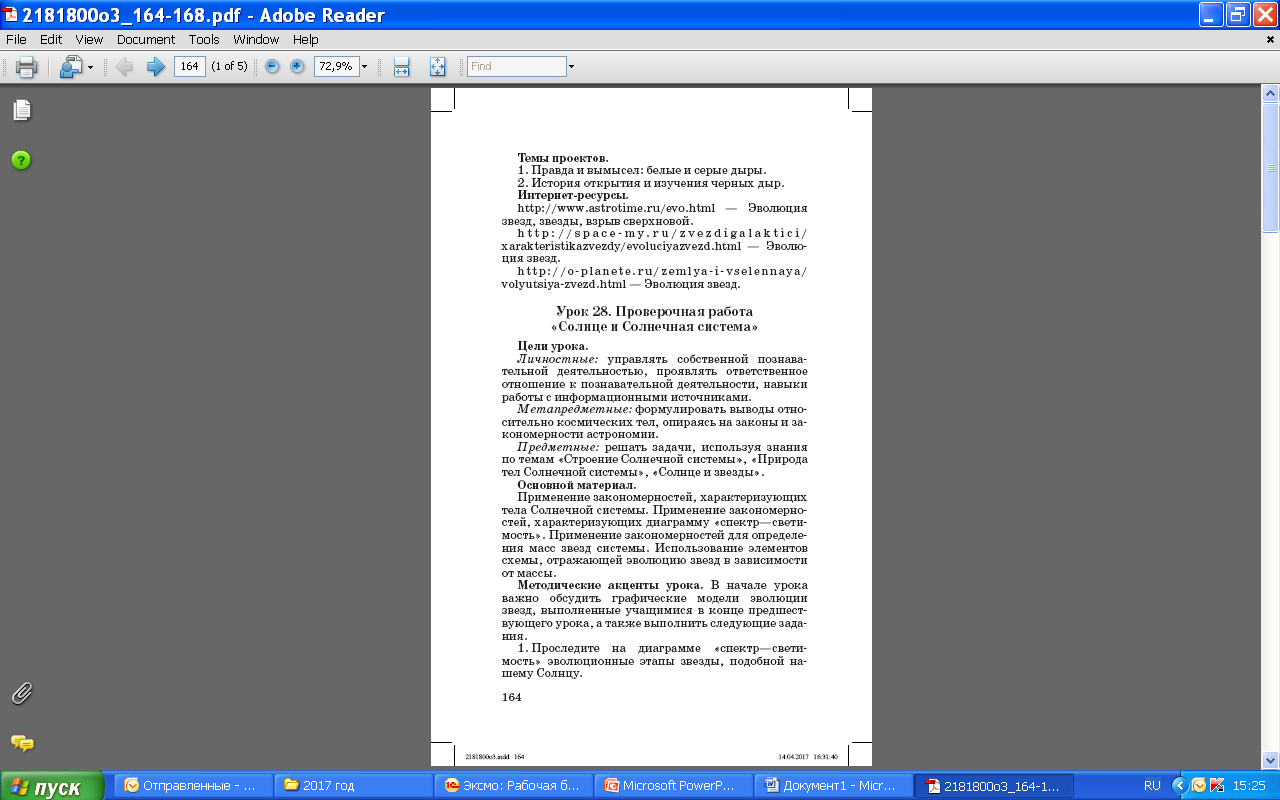 Проверочные и практические работы
Контрольные работы
Проверочные и контрольные работы
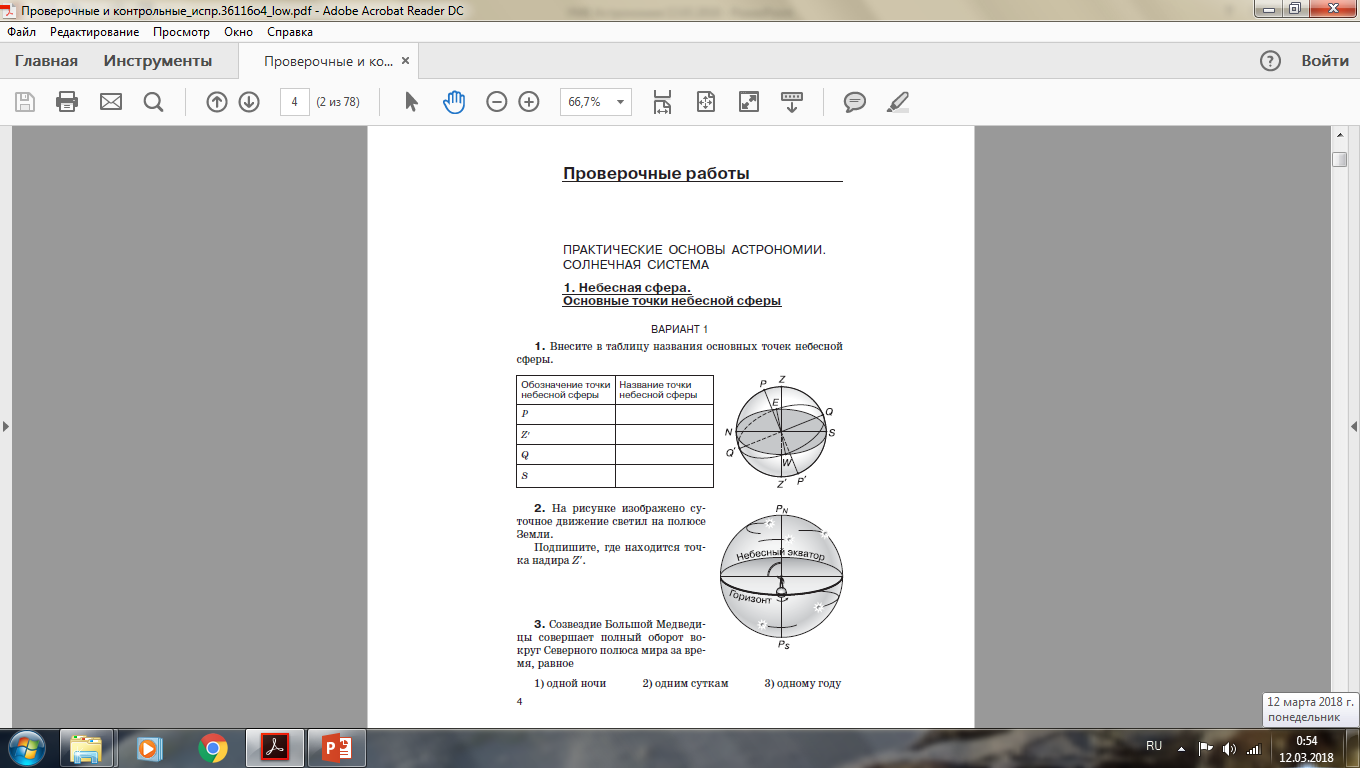 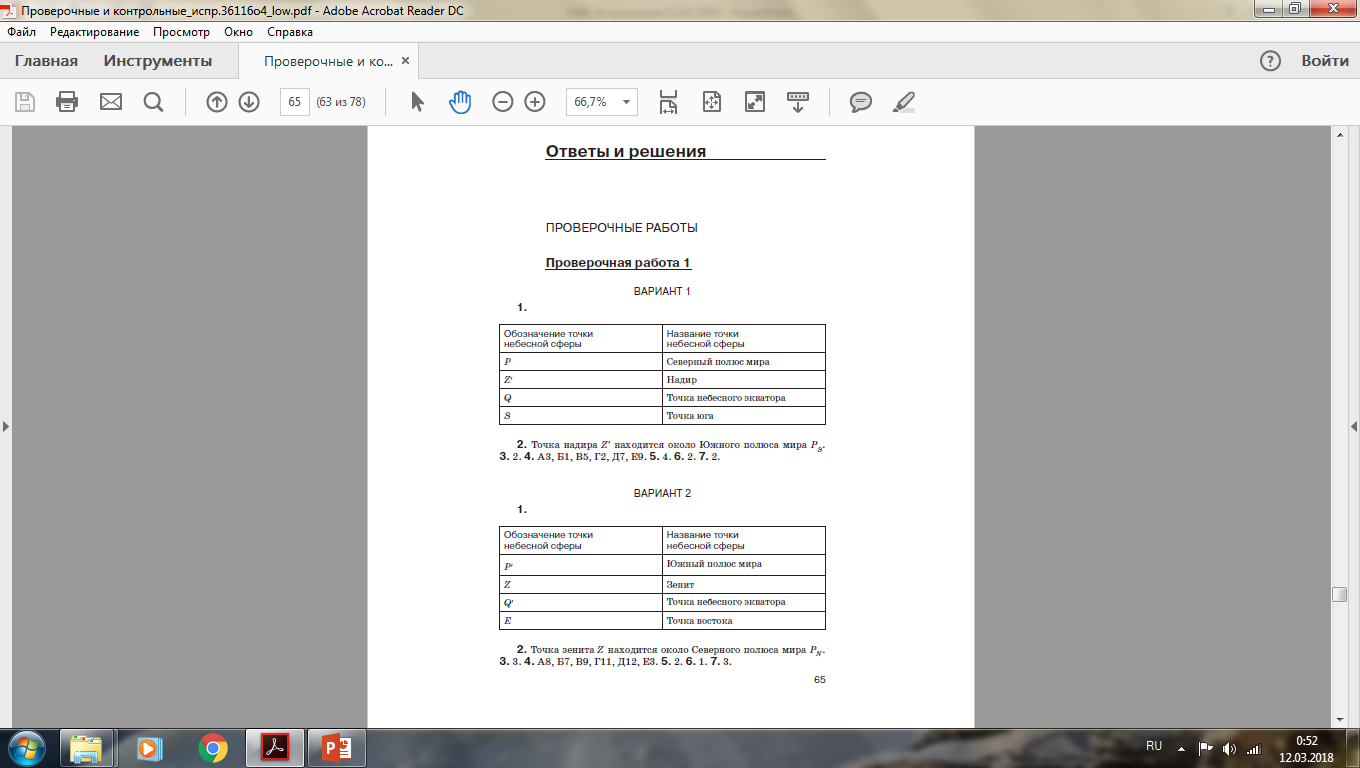 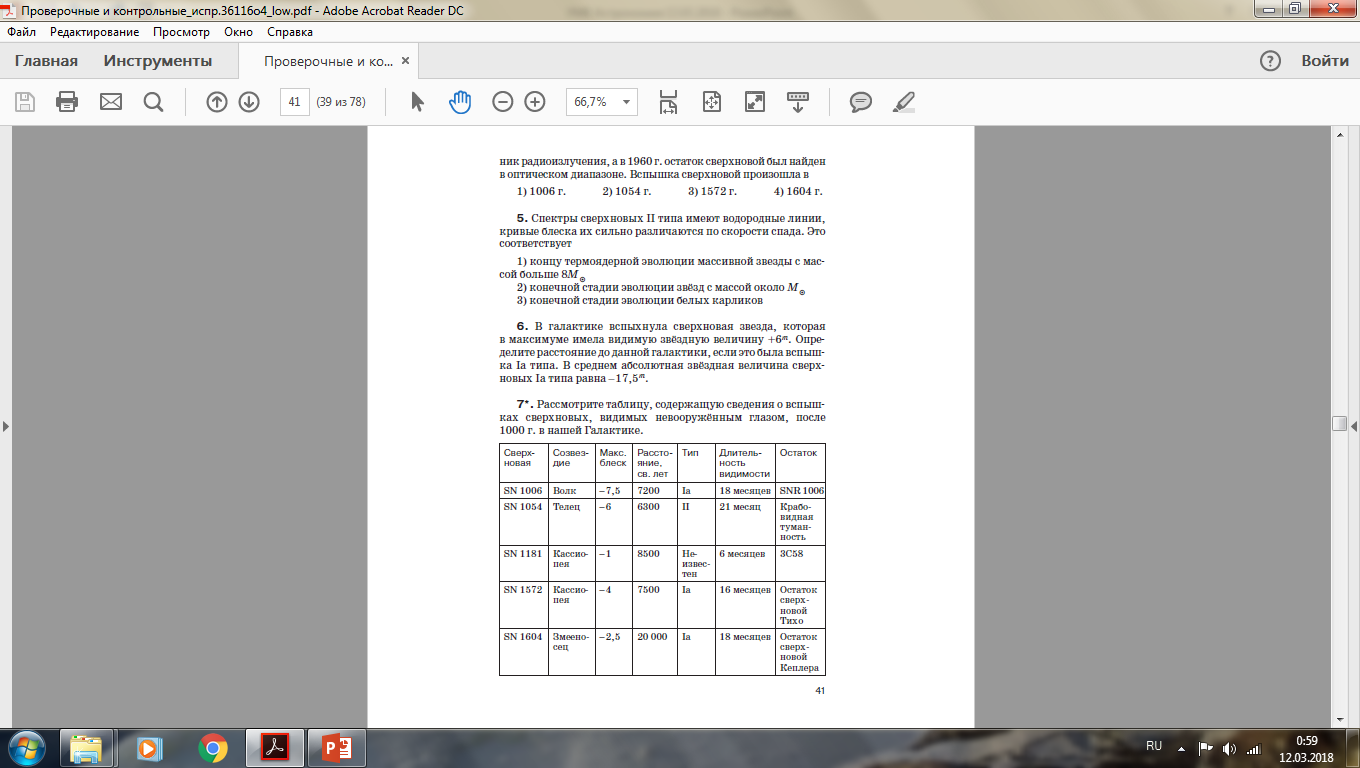 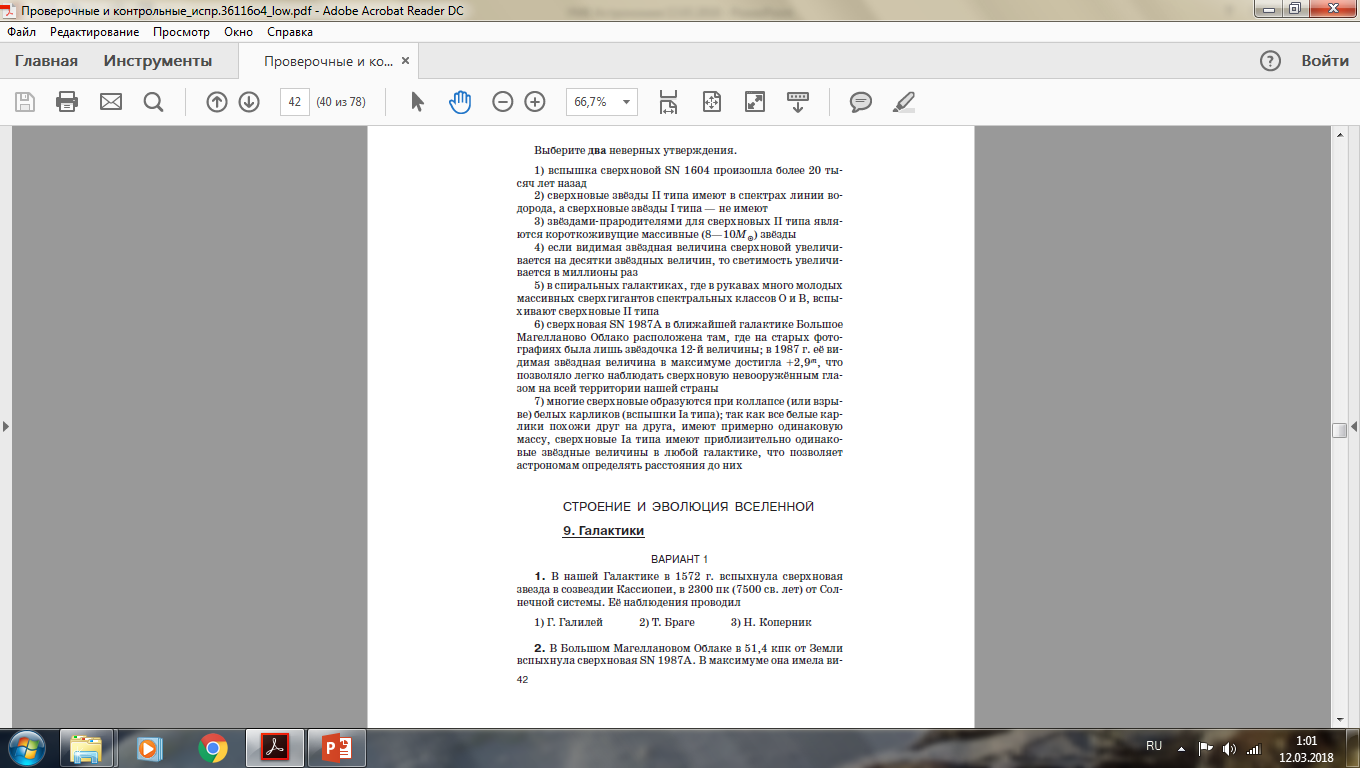 rosuchebnik.ru
rosuchebnik.ru
rosuchebnik.ru
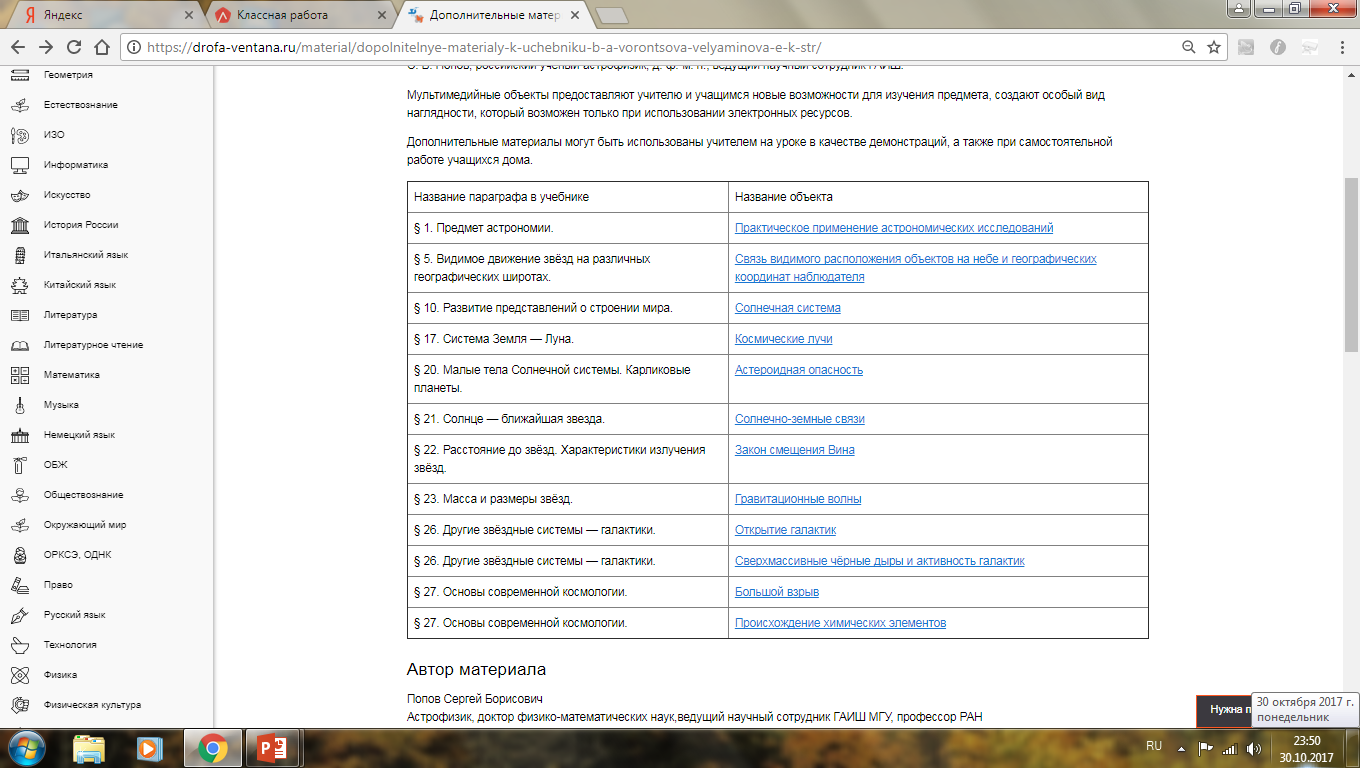 Что такое электронная форма учебника — ЭФУ?
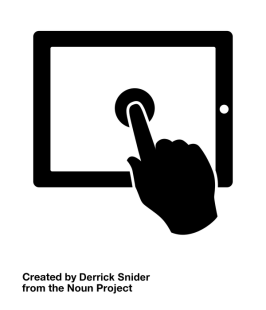 Электронное издание (сетевой вариант в Интернете)
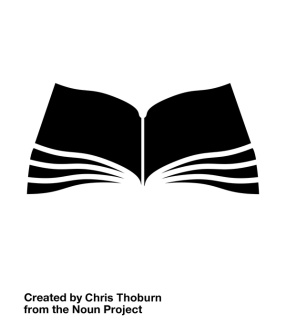 Соответствует по структуре, содержанию и художественному оформлению печатной форме учебнике
Содержит средства контроля и самоконтроля, практические 
   и контрольные задания
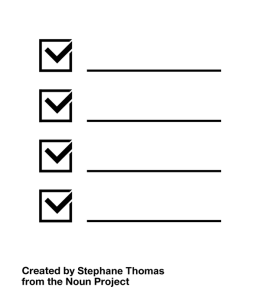 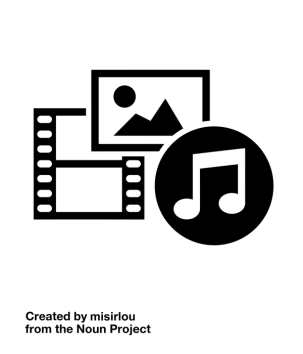 Содержит мультимедийные элементы и интерактивные ссылки
Электронная форма учебника
Основные принципы
ЭОРы полностью соответствуют идеологии и содержанию учебника.
  Расположение ЭОРов определяется текстом учебника.
Виды ЭОРов
Информационные — иллюстрации, слайд-шоу, анимации, 3D-модели, видео.
  Практические — задания из учебника, дополнительные задания. 
  Контрольно-измерительные — тесты.
ЭФУ: успешное сочетание принципов наглядности, осознанности и активности обучения
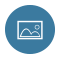 Ключевые особенности
Пример
Вид ресурса
Иллюстрация
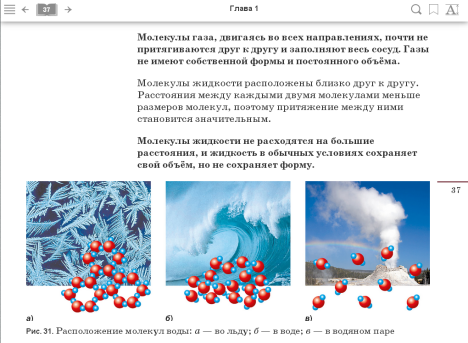 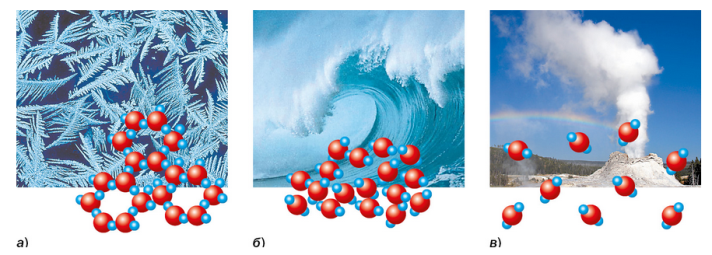 Возможность изменения размера изображения с сохранением пропорций.
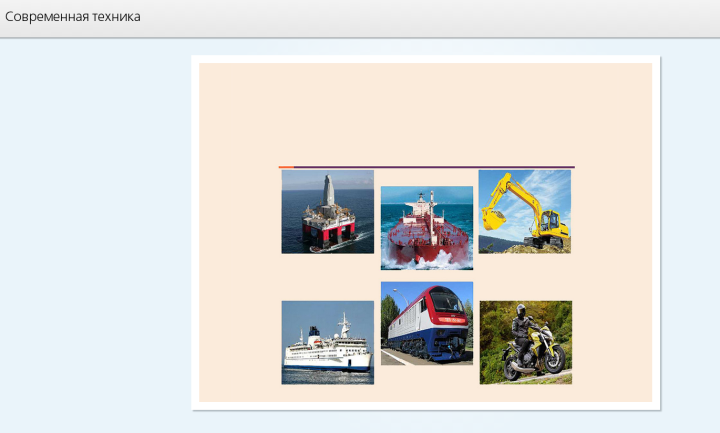 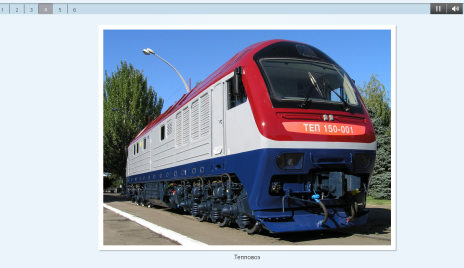 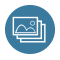 Возможность просматривать тематически связанные серии изображений и части больших коллажей.
Слайд-шоу
ЭФУ также обладает рядом преимуществ в качестве индивидуальной формы обучения
Преимущества электронной формы учебника, как средства индивидуализации обучения
Учет потребностей разных категорий обучающихся.
Работа в индивидуальном темпе.
Разные формы контроля.
Преимущества электронной формы учебника в зависимости от доминирующего способа восприятия:
Визуалам:                    галереи фотографий,                      видеофрагменты,          текстовая информация;
Аудиалам:          звуковое сопровождение,                   видеофрагменты;
Кинестетикам:                   интерактивные задания и ссылки,           виртуальные лаборатории,                                                             
                            практические тренажеры и тесты.
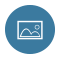 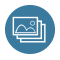 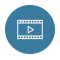 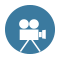 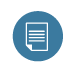 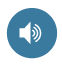 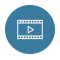 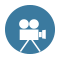 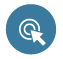 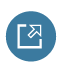 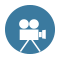 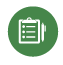 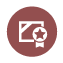 Возможности вариативного использования объектов ЭФУ
Анимация со звуком
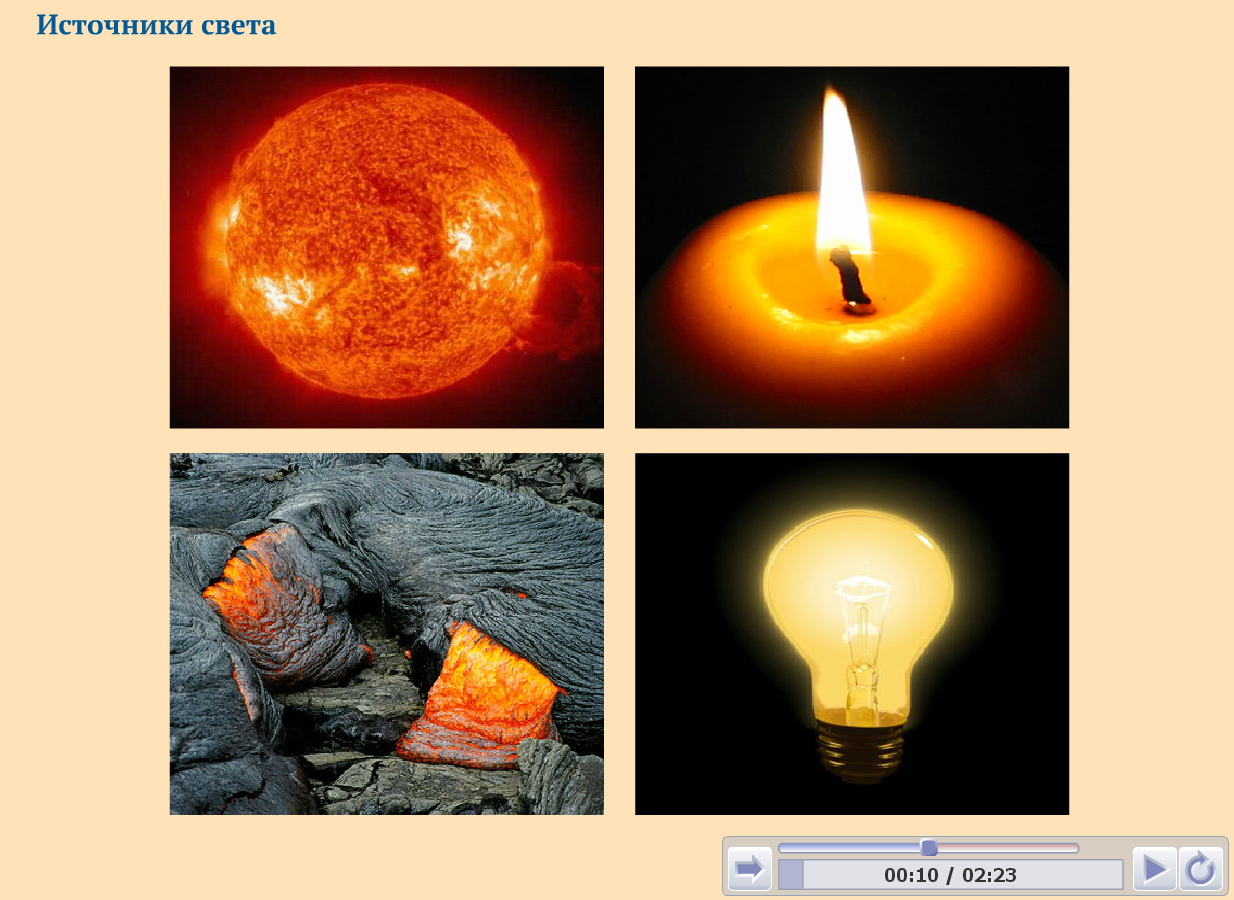 Предъявление новой информации
в нетекстовой форме
Расширение предметного содержания текста параграфа
Вовлечение
в дискуссию
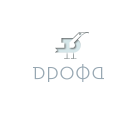 36
[Speaker Notes: Мультимедиа объекты, размещенные в ЭФУ издательства ДРОФА, позволяют организовать различные формы работы на уроке:
- Например, новая информация может быть предъявлена учащимся в виде текста параграфа, в виде представленной на слайде анимации. 
Работа может быть организованна фронтально или в группах. Возможен вариант, при котором одна из групп получает новую информацию из текста, а другая — при просмотре анимации, а затем в процессе обсуждения между группами взаимно дополняют друг друга.
- Анимации, расширяющие содержание текста параграфа могут быть использованы для углубления знаний учащихся.
Представленная в примере анимация может быть использована с целью вовлечения учащихся в дискуссию на тему: «Перспективы развития космической отрасли».]
Электронная форма учебника
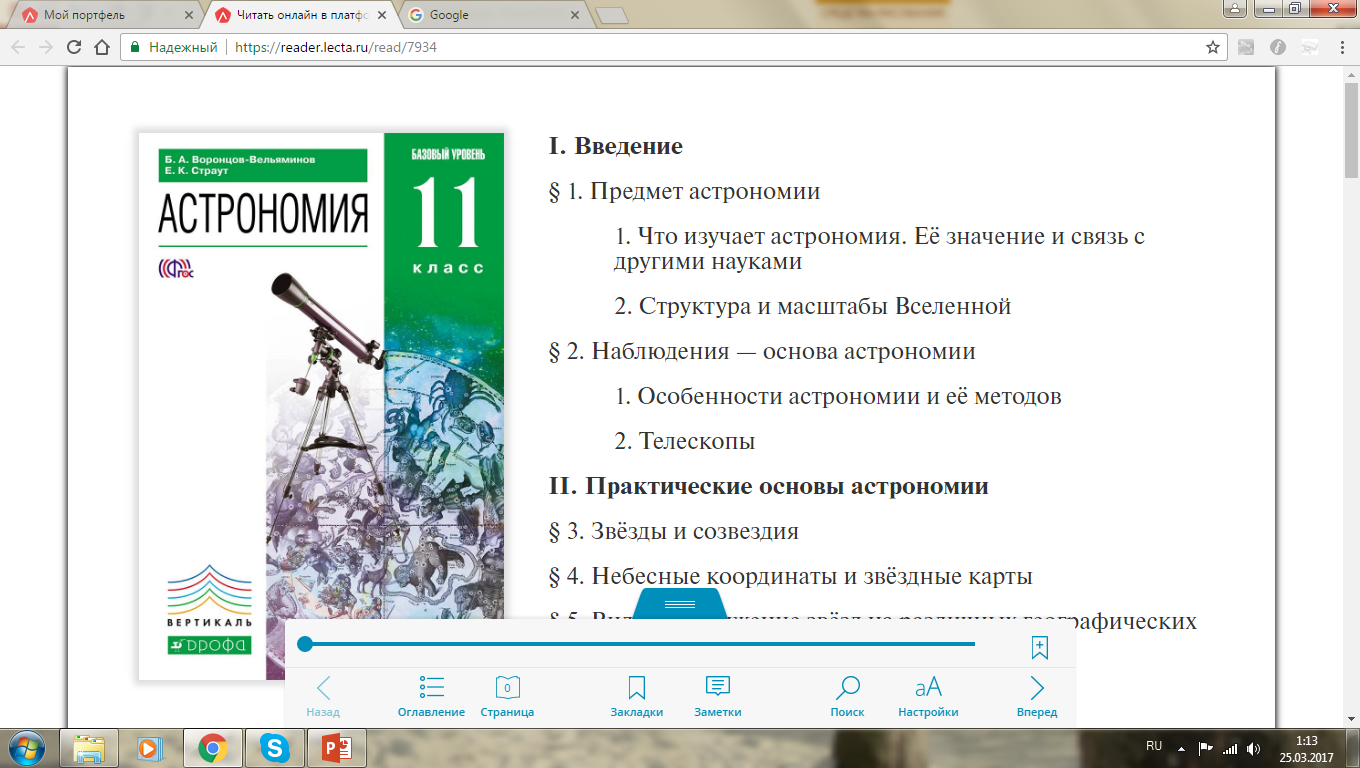 Переход к оглавлению
Переход к предыдущему параграфу
Переход к следующему параграфу
Переход  по номеру страницы
Электронная форма учебника
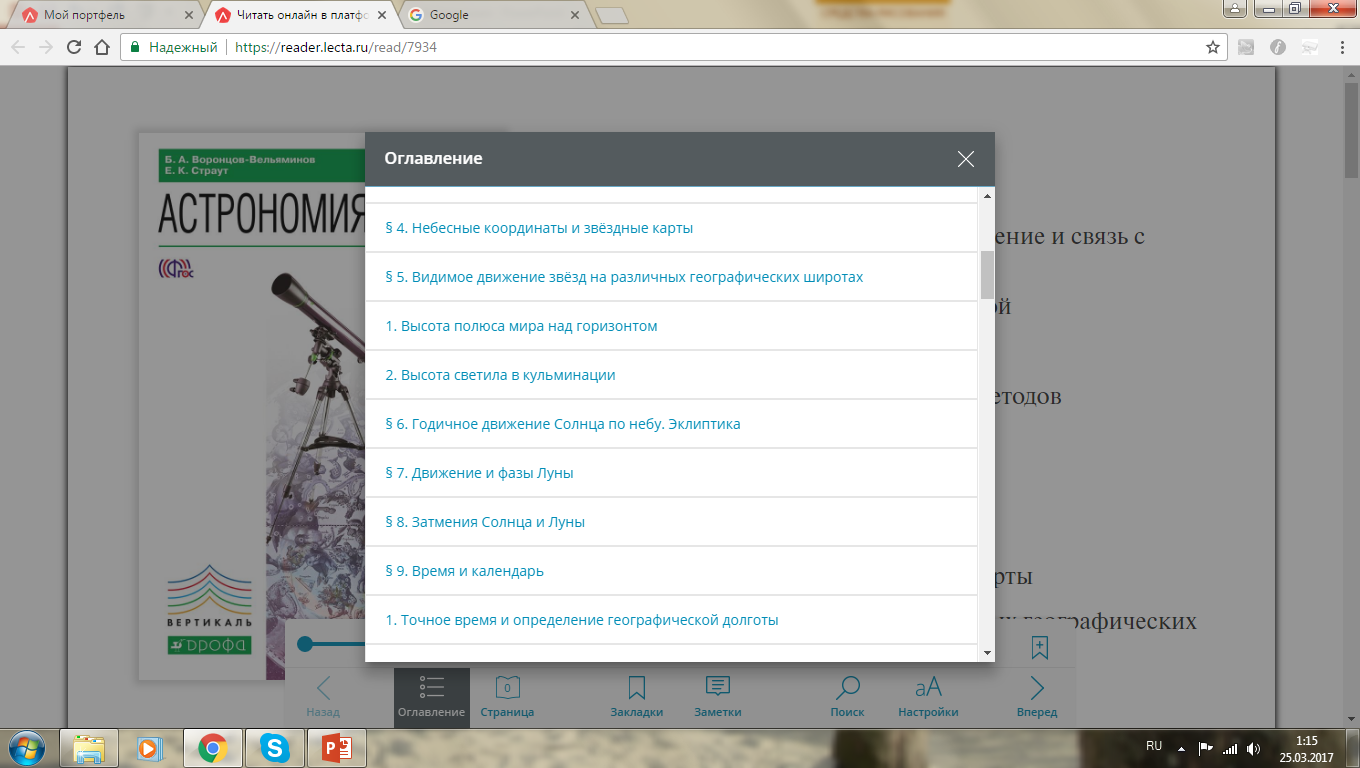 Интерактивное оглавление
Электронная форма учебника
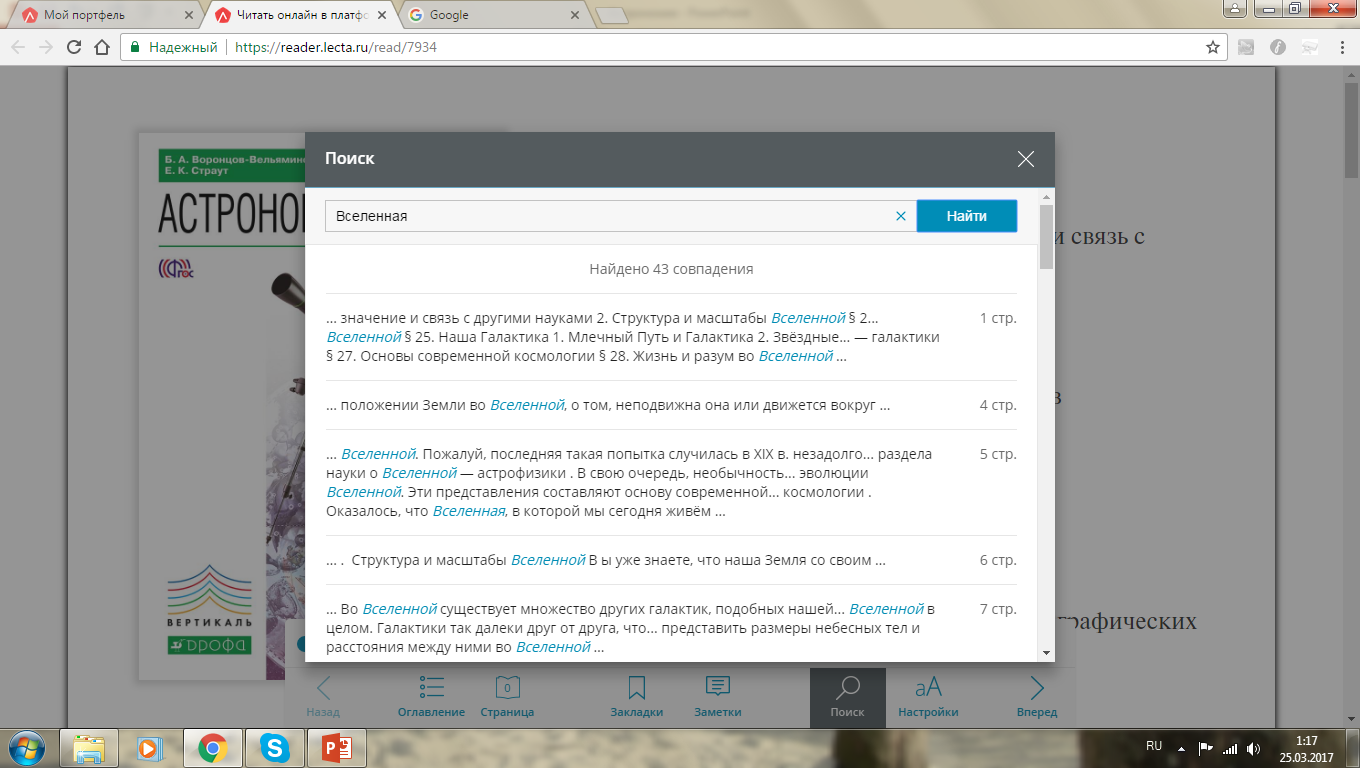 Контекстный поиск
Электронная форма учебника
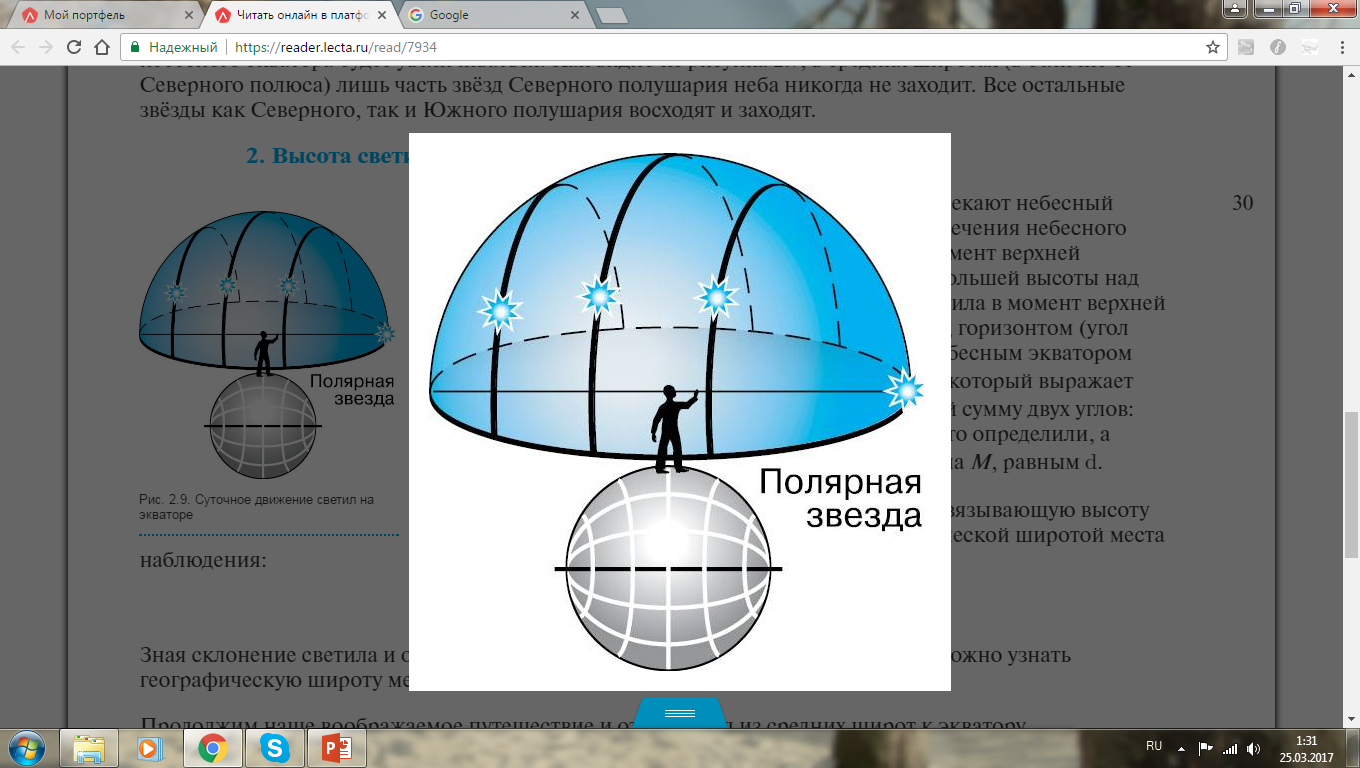 Возможность увеличения иллюстраций
Электронная форма учебника
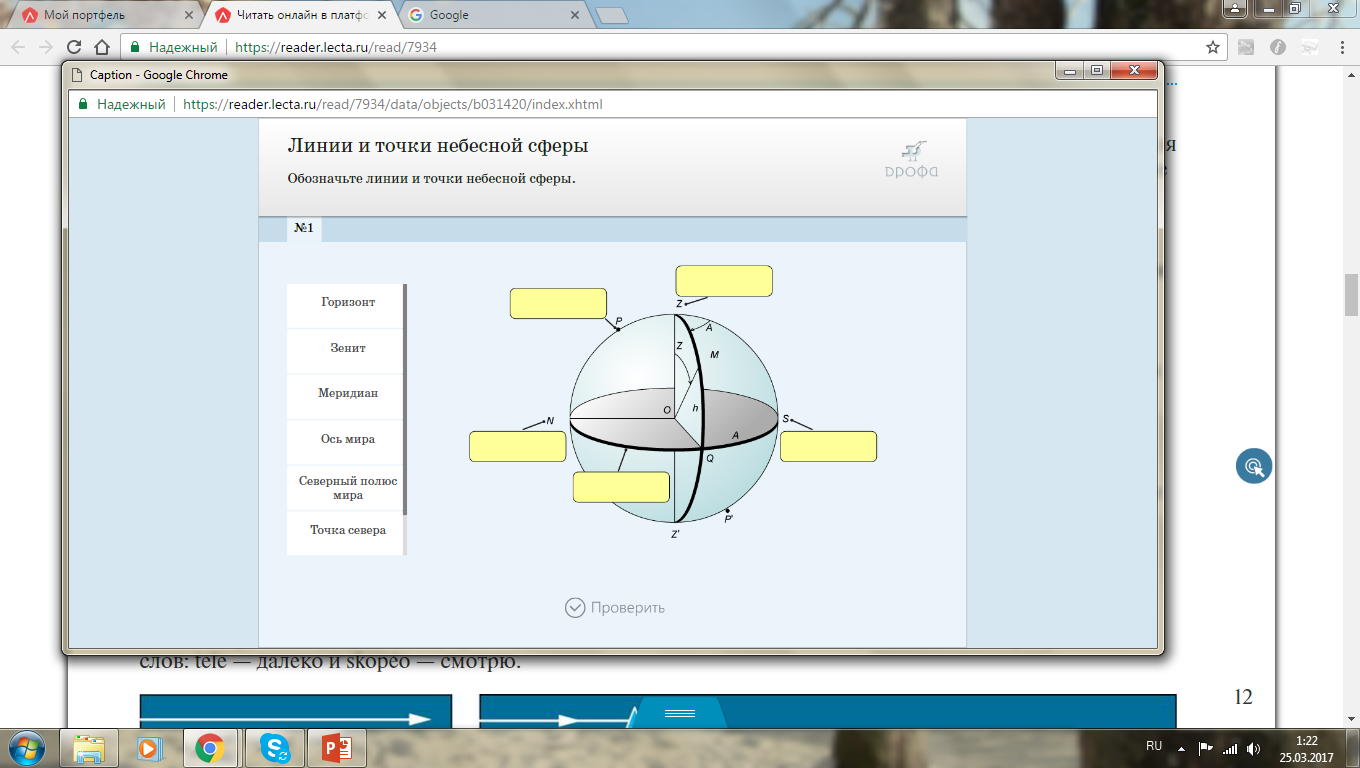 Задания
Электронная форма учебника
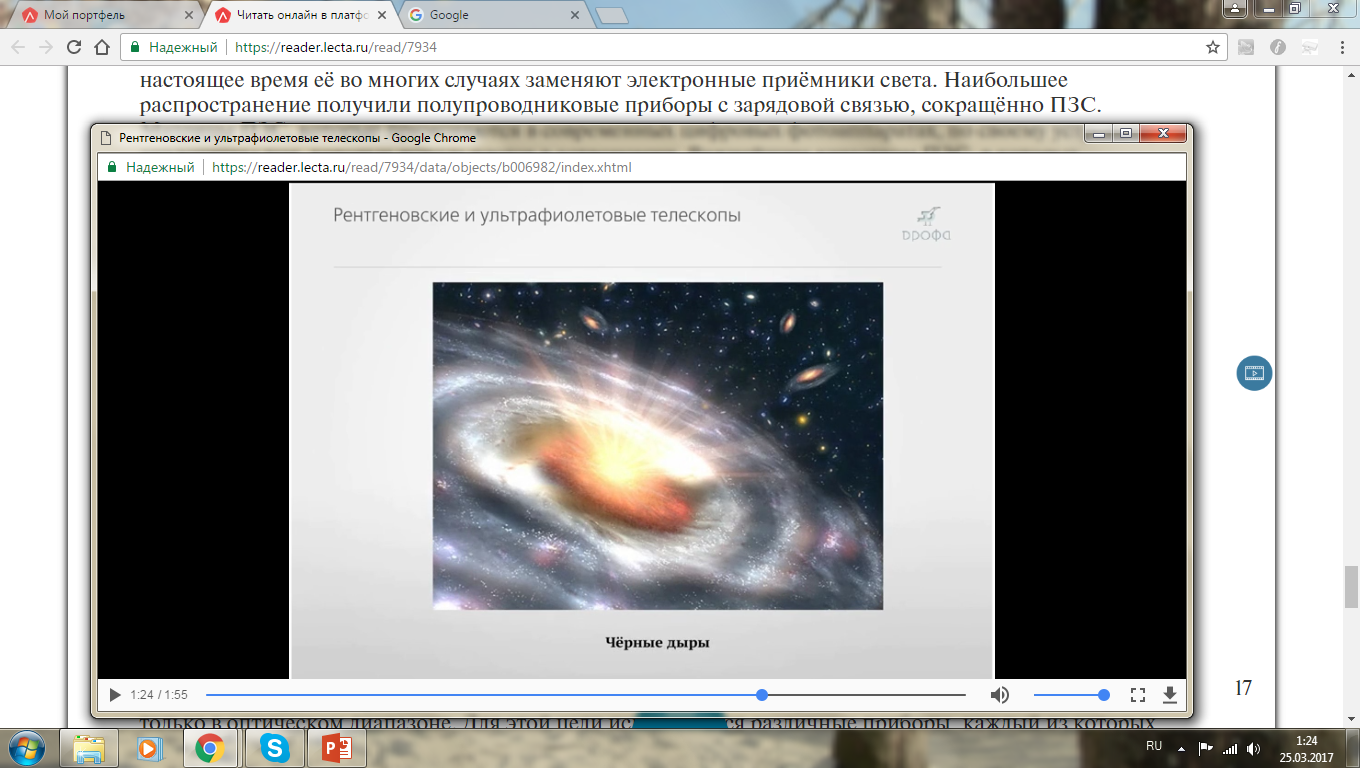 Анимации
Электронная форма учебника
Тесты
Электронная форма учебника
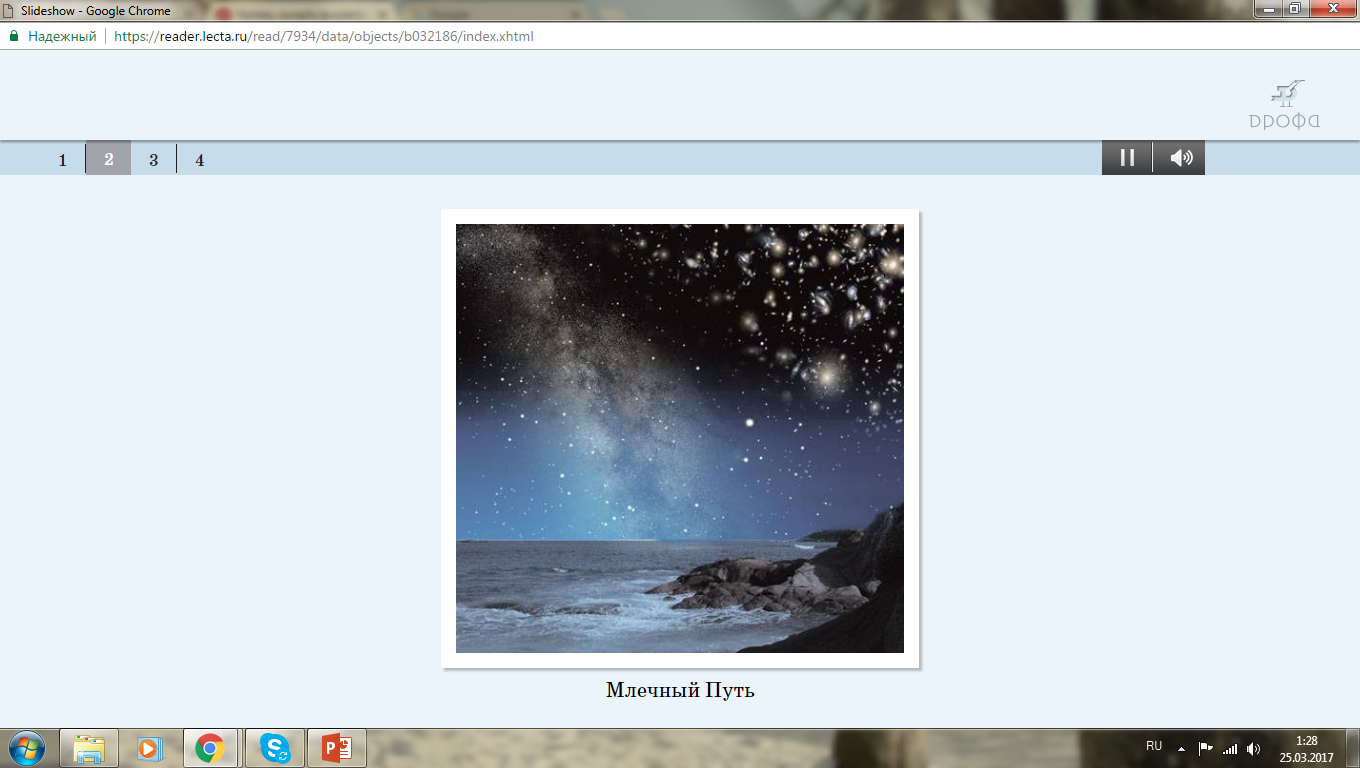 Слайд – шоу
Электронная форма учебника
Перечень электронных  образовательных ресурсов
LEСTA: Классная работа
LEСTA: Контроль